Trh a tržní mechanismus
Prezentace_2
Konkurence
„ Je to boj subjektů, které se střetávají na trzích a bojují mezi sebou ekonomickými prostředky o míru splnění vlastních cílů.“1
Trh a konkurence
Dokonalá konkurence (neexistující model)
„ Je to struktura trhu, kdy na trhu působí mnoho firem, z nichž žádná nemá významný podíl na trhu“2
Trh a konkurence
Znaky
stejné podmínky
				volný vstup do odvětví
			 	výrobky jsou všechny stejné
Trh a konkurence
Nedokonalá konkurence
Ekonomický model tržní struktury:
Trh a konkurence
Graf individuální poptávky
V dokonalé konkurenci       V nedokonalé 						konkurenci
P
P
Trh a konkurence
P1
d
P1
P2
d
Q1
Q2
Q1
Q2
Q
Q
Nedokonalá konkurence
MONOPOLISTICKÁ
Trh a konkurence
OLIGOPOL
Na trhu působí několik málo velkých firem, které jsou na sobě závislé.  Značné bariéry vstupu. 

Příklady  
    Letecký průmysl 
	    (Boeing a Airbus)
	
	
	Trh mobilních operátorů
	(T-mobile, Telefónica O2, Vodafone)
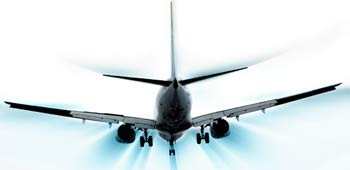 Trh a konkurence
č.1
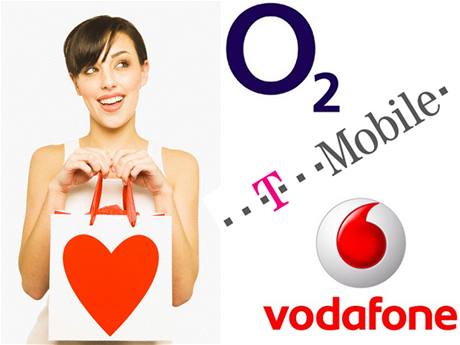 č.2
MONOPOL
Nejvyostřenější  forma konkurence jedna firma, která má výhodu. Jde výsadní postavení subjektu, který má výhodu v určité oblasti trhu 

Příklad:	
	Česká pošta – listovní zásilky do 50 g
Trh a konkurence
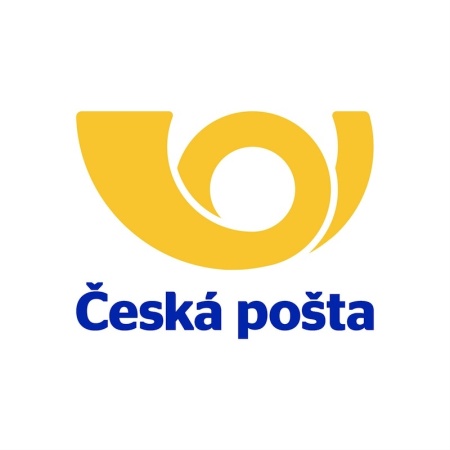 č. 3
KARTEL
Několik samostatných podniků uzavře dohodu o maximálním množství prodeje, o výši cen, o území, kde budou působit, o sortimentu, který budou nabízet. Dodržování dohody může být zajištěno vstupními poplatky.
Trh a konkurence
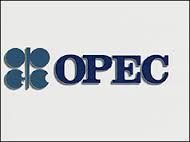 č. 4
SYNDIKÁT
Sdružení výrobců jejichž výrobní samostatnost firmy je zachována, ale odbyt je organizován pomocí syndikátu a jeho obchodní sítě.
Trh a konkurence
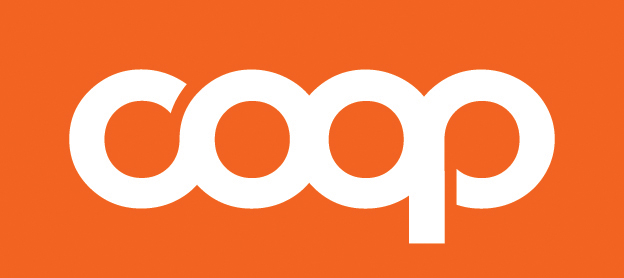 č. 5
TRUST
Má podobu akciové společnosti. Sdružené firmy nemají výrobní a odbytovou samostatnost. Navenek vystupuje jako jednotná firma na kapitálovém propojení
Trh a konkurence
KONCERN
Jde o jeden celek, složený z právně samostatných podniků, který ovládá nejsilnější z nich ( často to bývá banka). Většinou propojují navazující obory (těžba,zpracování suroviny, výroba hotových výrobků, prodej.
Trh a konkurence
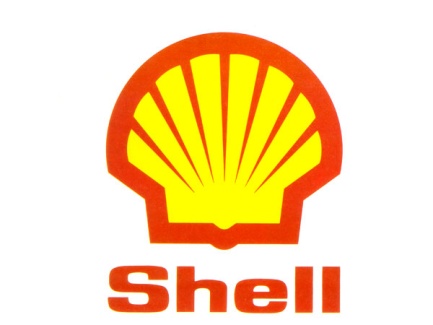 č.6
MONOPSON
Firma v postavení jediného kupujícího na daném trhu.
Trh a konkurence
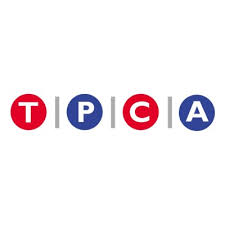 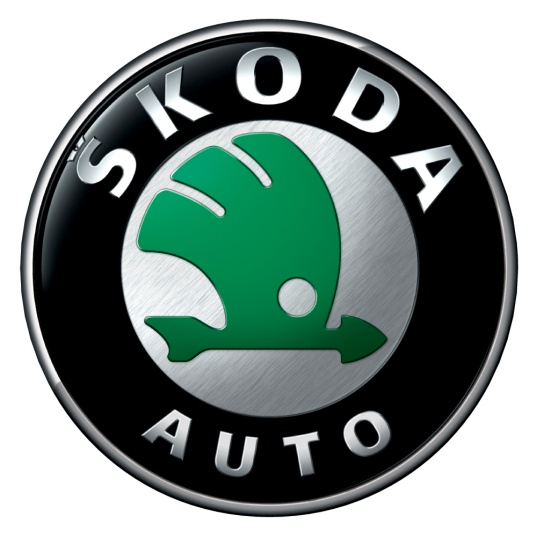 č.8
č.7
ÚŘAD PRO OCHRANU HOSPODÁŘSKÉ SOUTĚŽE
UHO
Zákon č. 187/1999 Sb. 

Úkoly:
Úřadu přísluší vytvářet podmínky pro podporu a ochranu hospodářské soutěže. 
Vykonávat dohled při zadávání veřejných zakázek a veřejné podpory.
Trh a konkurence
Petr Mach v rozhovoru pro časopis Hospodář 10/2006:
	„Podobná instituce, jako je antimonopolní úřad, je samozřejmě v rozporu s tou koncepcí ideálního státu, který my prosazujeme. Protože pokud se někdo "prohřešil" jen tím, že je velký a dosáhl přitom oné velikosti poctivým způsobem – například tím, že něco skvělého vynalezl, jako třeba Microsoft, nikoho nepodvedl, prostě jen nabízí žádané zboží za cenu, kterou jsou ostatní ochotni zaplatit – tak nevidím žádný důvod pro to, aby stát zasahoval. 
		Ve skutečnosti jsme totiž bohužel většinou svědky toho, že se instituce typu antimonopolního úřadu – a tyto instituce existují v řadě zemí – stávají z hlídačů konkurenčního prostředí nástrojem konkurenčního boje. Podnikatel, který nedokáže svého konkurenta porazit ve férové soutěži na trhu, se uchyluje k tomu, že si na něj stěžuje u státu, u úředníků tohoto úřadu. 
		Na základě toho je pak iniciován antimonopolní spor, který je podle mě jen pokračováním konkurenčního boje vedeného už ale neférovým způsobem – se státním aparátem za zády.“
Trh a konkurence
Zdroje
Citace:
Odmaturuj ze společenských věd, Brno:  Didaktis. 2003. s. 9.
Sojka, M., Pudlák, J. Ekonomie pro střední školy, Praha: SPN. 1992. s. 77.

Obrázky:
č.1. Letecký průmysl. 2014. Dostupné z: http://www.radancz.cz/userfiles/image/Radan/Industries/Aerospace-2.jpg
č. 2. Mobilní operátoři. 2014. Dostupné z: http://i.idnes.cz/08/031/gal/KOR2185f4_Operatori.jpg
č.3. Česká pošta. 2014. Dostupné z: http://www.cngplus.cz/files/cng/images/news/1000x1000-1341934906-1326194258-zakladni-dvoubarevna-varianta-res.jpg
č. 4. OPEC. 2014. Dostupné z: https://encrypted-tbn0.gstatic.com/images?q=tbn:ANd9GcRv3whSZauCdEni5UrpwfMexhK3Rpl0kY1I0J6AuCJRv4Jfedw58M2EDVRS
č. 5. COOP.  2014. Dostupné z: http://www.skupina.coop/files/logaagrafika/Logo_COOP_negativ_spot.jpg
č. 6. Shell. 2014. Dostupné z: http://www.znackoveoleje.cz/fotky303/shell%20logo.jpg
č.7. TPCA. 2014. Dostupné z: https://encrypted-tbn1.gstatic.com/images?q=tbn:ANd9GcTlkx8yAHrqtlrl4Hoi70zsyHZPc8qqYl2E784Mdw8ezHKIk9EavHFpk3h9
č.8 Škoda. 2014. Dostupné z: http://files.s2000.webnode.cz/200000114-db53edbd16/logo.jpg
Trh a konkurence
Použitá literatura:
Eichler, B., Ryska, R., Svoboda, V. Základy státoprávní teorie, ekonomie a ekonomiky, neformální logiky, Praha: Fortuna. 1995.
Odmaturuj ze společenských věd, Brno: Didaktis. 2003.
Sojka, M. Ekonomie pro střední školy, Praha: Fortuna. 2003.
Sojka, M., Pudlák, J. Ekonomie pro střední školy, Praha: SPN. 1992
Trh a konkurence